Case 2
HingKiu Chan, MS4
[Speaker Notes: 1.	Initials and Age
Short clinical history	
Radiographic images (maximum 5)
4.	Hospital Course: outcome, surgery, path, etc. (short paragraph)
5.	Diagnosis
6.	Radiographic features and differential diagnosis for findings
7.	One or 2 pertinent references
8.	Medical Student Name
	9.	Your case will be presented to your colleagues on the last Friday of the rotation.]
HPI
DB is a 63 y.o. man with history of GSW in 1990 to LLE s/p multiple surgical repairs and skin grafts who presents to the ED with bleeding from skin wound. He presented to the ED previously with similar complaint. Wound with active stream projecting out of wound at the anterior tibial surface and woke up with a trash bag wrapped around his LLE that was filled with blood.
CT Angiogram
[Speaker Notes: Chronic fracture of left tibia and fibula]
[Speaker Notes: Bright aorta
IVC]
[Speaker Notes: Aorta splitting into common iliac]
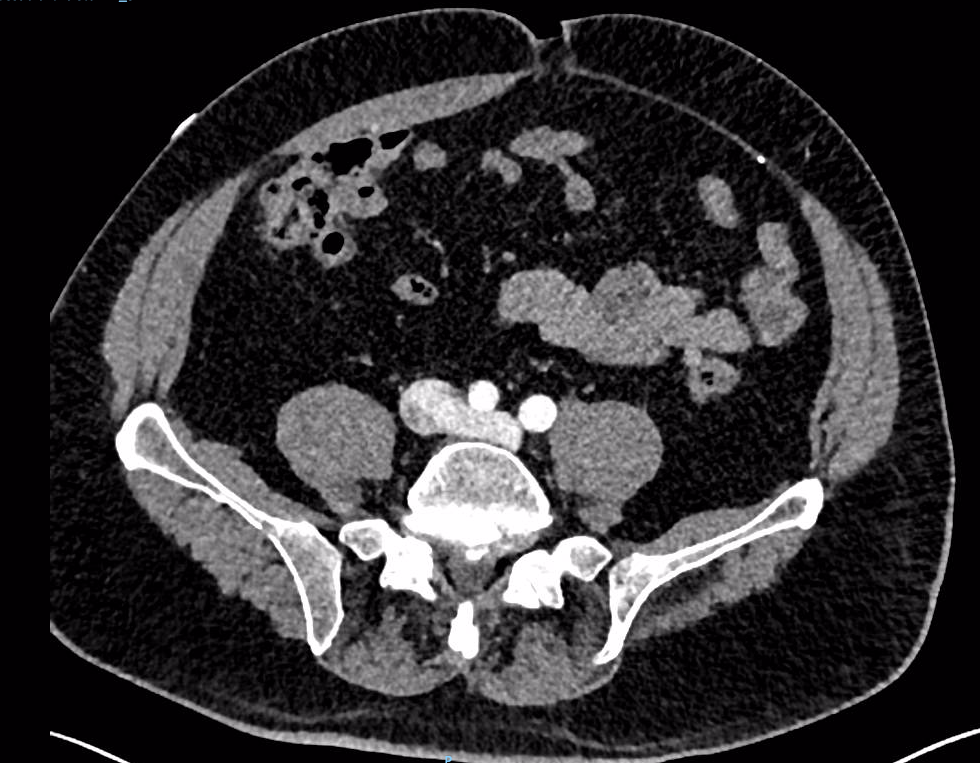 [Speaker Notes: IVC splitting into common iliac vein]
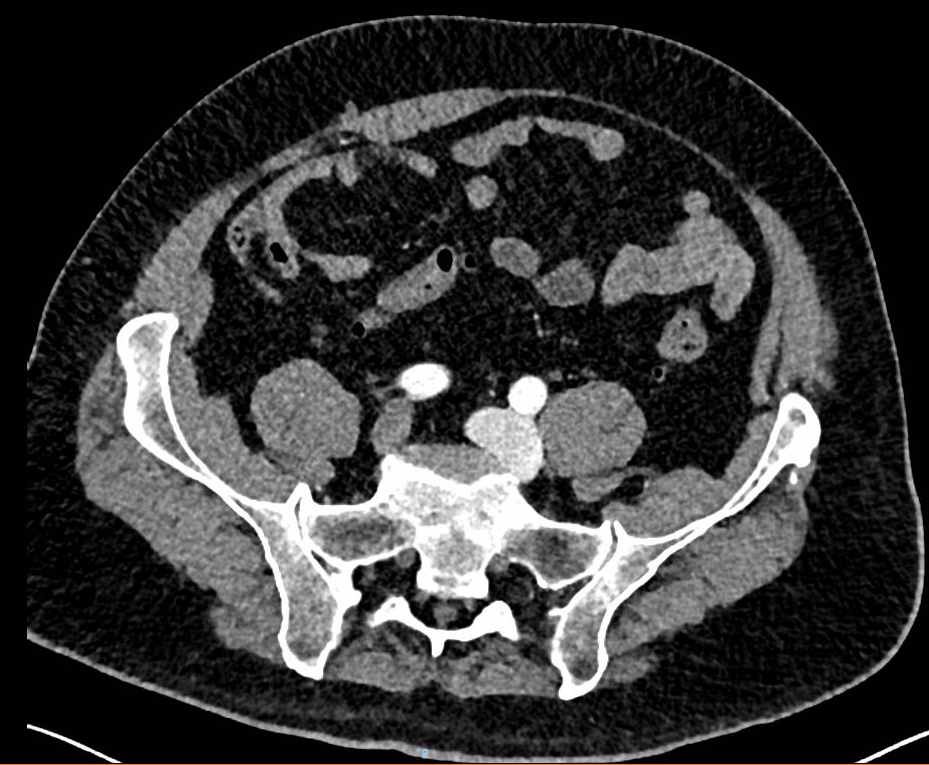 [Speaker Notes: Hypertropy of left common iliac artery]
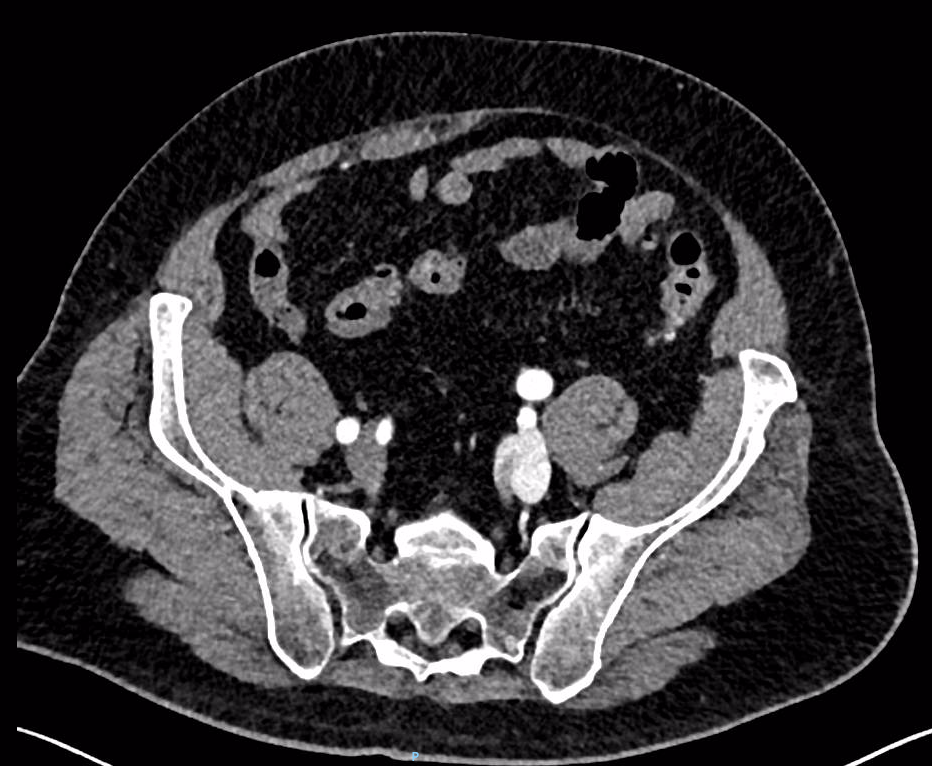 [Speaker Notes: Left common iliac into internal and external iliac]
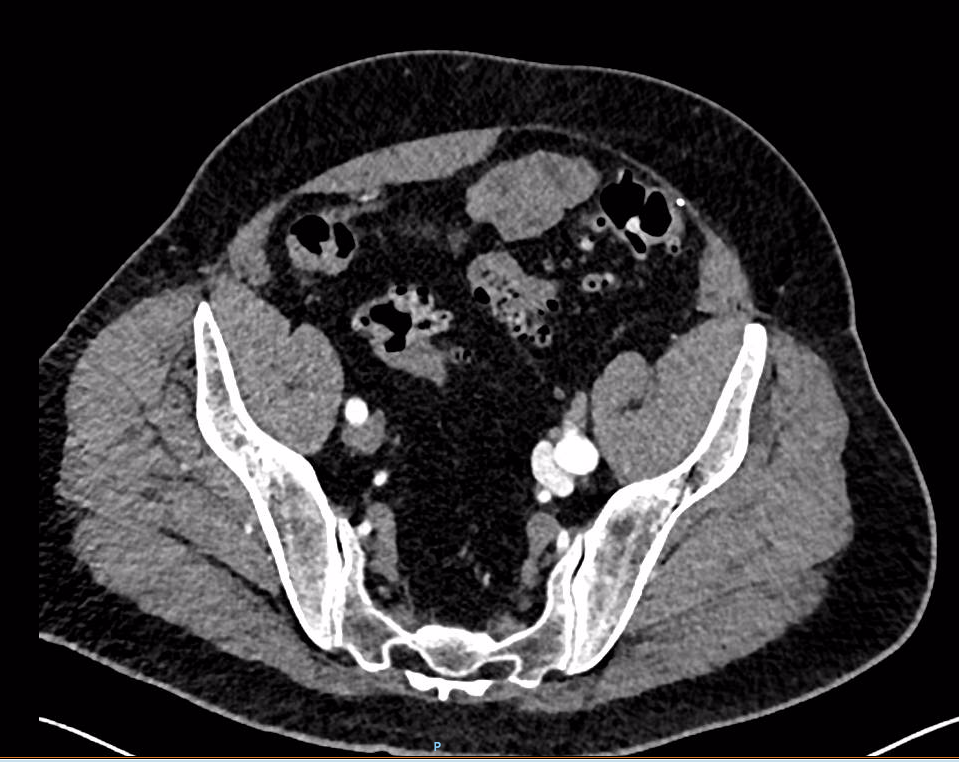 [Speaker Notes: Contrast in the left external iliac vein compare to the right
Again external iliac artery is hypertrophic]
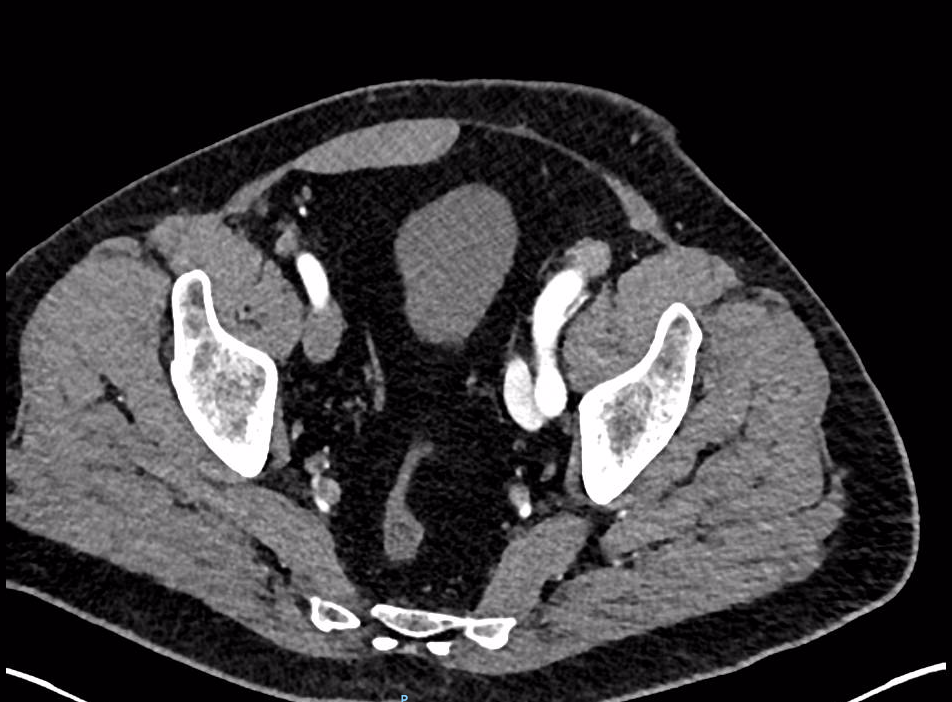 [Speaker Notes: Same]
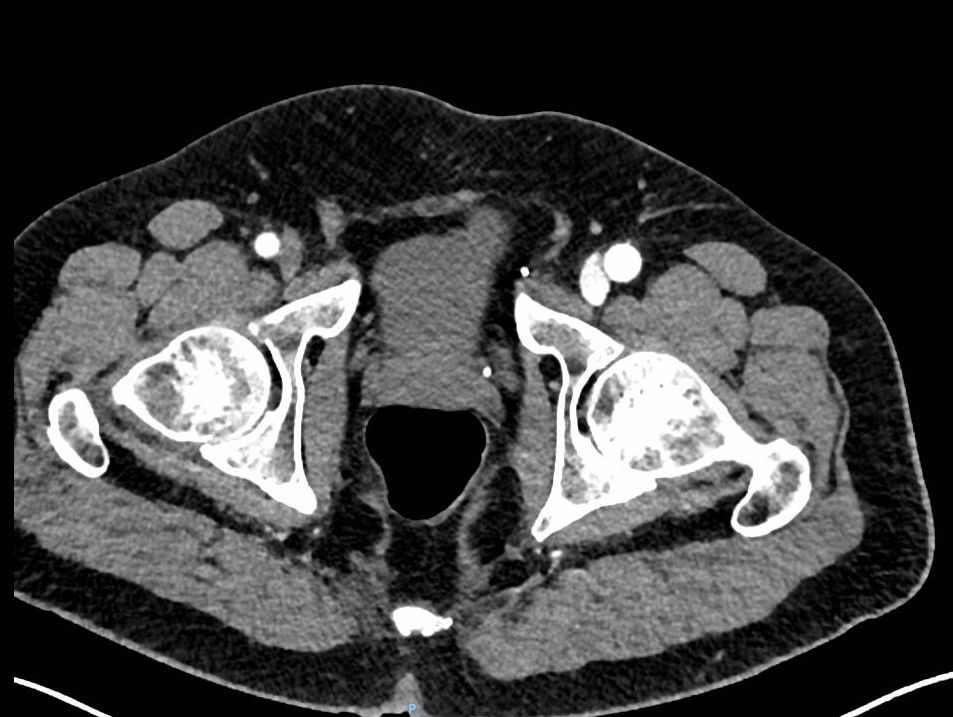 [Speaker Notes: Contrast in the left femoral vein]
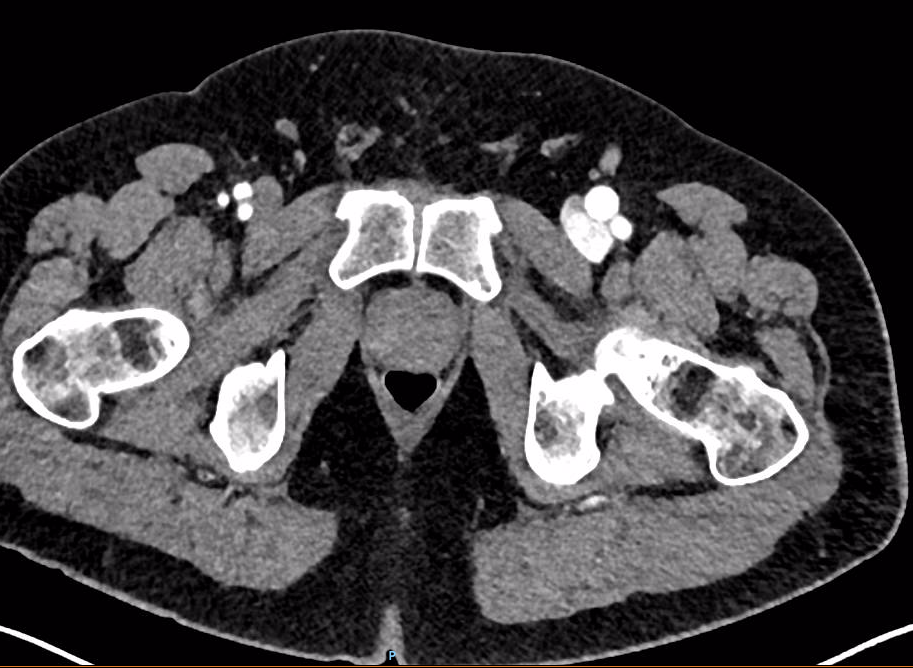 [Speaker Notes: Profunda coming off]
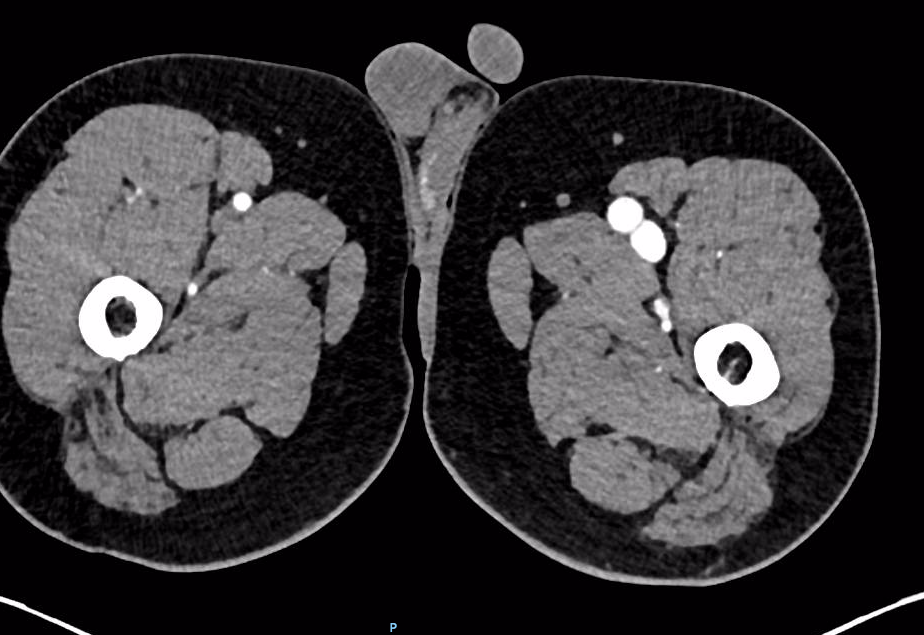 [Speaker Notes: Contrast in the left superficial femoral vein
Again SFA is hypertrophic]
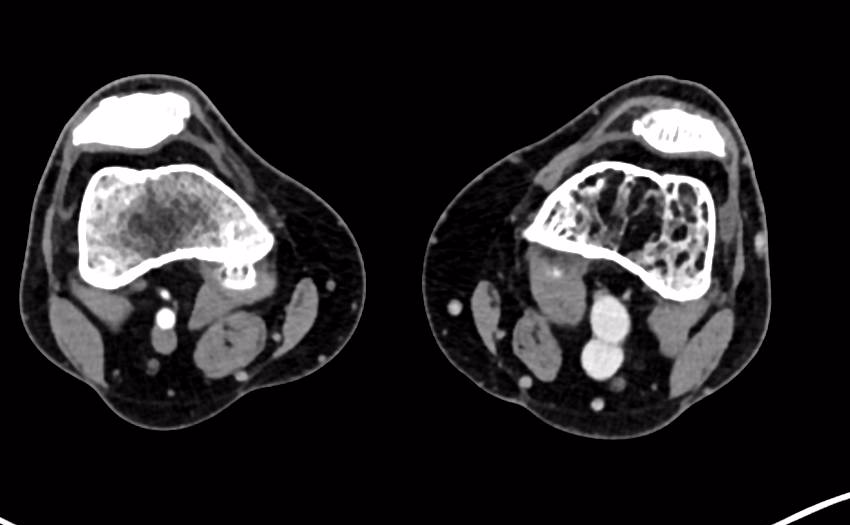 [Speaker Notes: Contrast in left Popliteal vein
Popliteal artery is hypertropic]
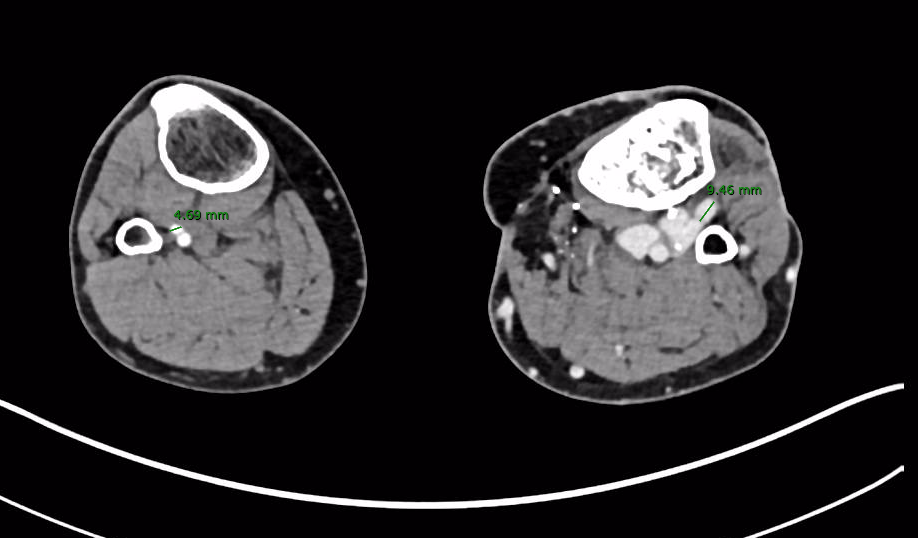 [Speaker Notes: Anterior tibial artery coming off (enlarged compare to right)
About 9mm in diameter
Deep venous varices]
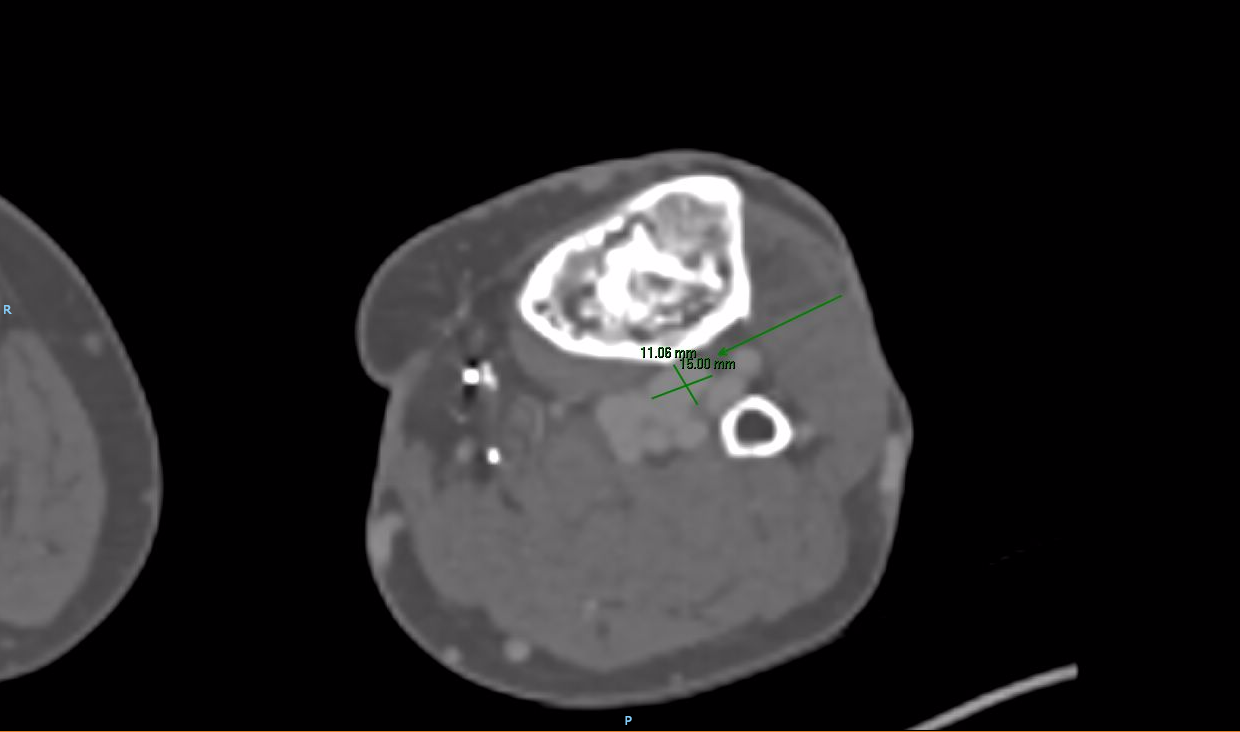 [Speaker Notes: Pseudoanerysm 2mm distal to the origin of AT]
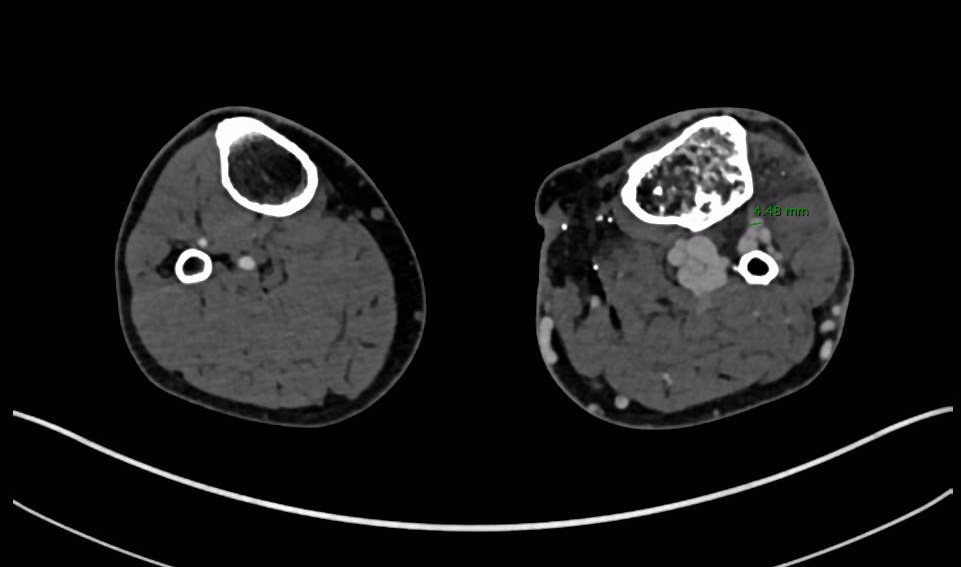 [Speaker Notes: Distal to the pseudoanerysm]
Outcome
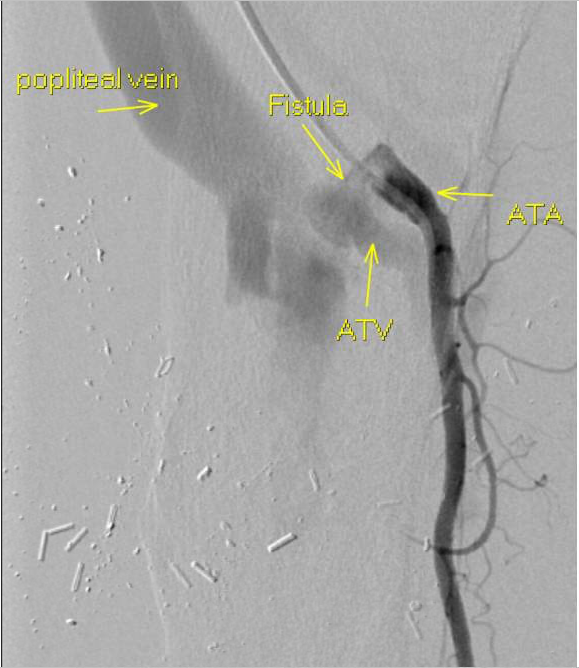 [Speaker Notes: Underwent a lower extremity angiogram confirming the fistula
Large AV fistula with associated pseudoanerysm arising from just beyond the origin of the anterior tibial artery and draining int o the anterior tibial vein]
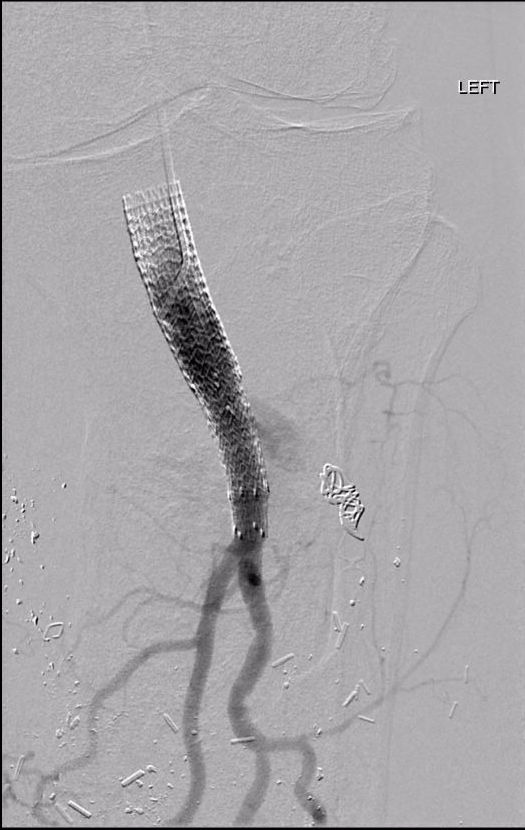 Embolization
[Speaker Notes: Successful treatment of an anterior tibial artery to anterior tibial vein traumatic AV fistula with associated pseudoanerysm using overlapping covered stents extending from the tibioperoneal trunk to the popliteal artery as well as plug and coil embolization of the anterior tibial artery and the associated traumatic fistula. 

Resolution of the AV fistula at the conclusion of this procedure with preserved 2 vessel runoff

Recovering well after procedure]
Diagnosis
AVF secondary to traumatic and previous surgeries
DDx
Cirrhosis imaging can cause hypertrophic vein in some region
Radiographic Features
Early contrast filling of the vein
Hypertrophied vein and artery
Deep venous varices
AVF appears as a blush with rapid opacification of the adjacent deep vein
If AVF is suspect in the beginning, duplex US is the diagnostic test of choice -> mosaic color pattern
Other modality include MRA
References
American Journal of Roentgenology. 2009;193: 1425-1433. 10.2214/AJR.09.2631Read More: http://www.ajronline.org/doi/ref/10.2214/AJR.09.2631